第38回 沖縄乳癌研究会
現地開催のみ
日時：	2024年 8月30日(金) 19:00~20:00
会場：	ダブルツリーbyヒルトン那覇首里城　首里の間
	那覇市首里山川町1-132-1   （TEL）098-886-5454

	※オンラインでの開催はございません。
日病薬病院薬学認定薬剤師（0.5単位）申請中
※単位取得に関しまして、詳細は裏面をご確認ください。
プログラム
█　█　　　█　　　█　█　　　█　　　█　█　　　█　　　█　█　　　█　　　█　█　　　█　　　█　█　　　█　　　█　█　　　█　　　█　█　　　█　　　█　█　　　█　　　█　█　　　█　　　█　█　　　█　　　█　█　　　█　　　█　█　　　█　　　█　█　　　█　　　█　█　　　█　　　█　█　　　█　　　█　█　　　█　　　█　█　　　█　　　█　█　　　█　　　█　█　　　█　　　█　█　　　█　　　█　█　　　█　
　█　　　█　█　　　█　　　█　█　　　█　　　█　█　　　█　　　█　█　　　█　　　█　█　　　█　　　█　█　　　█　　　█　█　　　█　　　█　█　　　█　　　█　█　　　█　　　█　█　　　█　　　█　█　　　█　　　█　█　　　█　　　█　█　　　█　　　█　█　　　█　　　█　█　　　█　　　█　█　　　█　　　█　█　　　█　　　█　█　　　█　　　█　█　　　█　　　█　█　　　█　　　█　█　　　█　　　█　█
█　█　　　█　　　█　█　　　█　　　█　█　　　█　　　█　█　　　█　　　█　█　　　█　　　█　█　　　█　　　█　█　　　█　　　█　█　　　█　　　█　█　　　█　　　█　█　　　█　　　█　█　　　█　　　█　█　　　█　　　█　█　　　█　　　█　█　　　█　　　█　█　　　█　　　█　█　　　█　　　█　█　　　█　　　█　█　　　█　　　█　█　　　█　　　█　█　　　█　　　█　█　　　█　　　█　█　　　█
講演　　		19:00~20:00
YYYホテル XXX会議室
沖縄赤十字病院　乳腺外科

　　　　　　　　　	　　　　　時澤  博美　先生
福島県立医科医科大学　腫瘍内科学講座　主任教授

佐治  重衡　先生
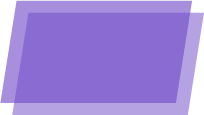 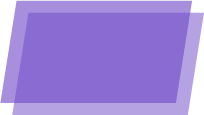 座長
演者
『HR陽性HER2陰性進行再発乳癌
　　　　　　　　  　における治療戦略』
情報交換会　 	 20:00～
█　█　　　█　　　█　█　　　█　　　█　█　　　█　　　█　█　　　█　　　█　█　　　█　　　█　█　　　█　　　█　█　　　█　　　█　█　　　█　　　█　█　　　█　　　█　█　　　█　　　█　█　　　█　　　█　█　　　█　　　█　█　　　█　　　█　█　　　█　　　█　█　　　█　　　█　█　　　█　　　█　█　　　█　　　█　█　　　█　　　█　█　　　█　　　█　█　　　█　　　█　█　　　█　　　█　█　　　█　
　█　　　█　█　　　█　　　█　█　　　█　　　█　█　　　█　　　█　█　　　█　　　█　█　　　█　　　█　█　　　█　　　█　█　　　█　　　█　█　　　█　　　█　█　　　█　　　█　█　　　█　　　█　█　　　█　　　█　█　　　█　　　█　█　　　█　　　█　█　　　█　　　█　█　　　█　　　█　█　　　█　　　█　█　　　█　　　█　█　　　█　　　█　█　　　█　　　█　█　　　█　　　█　█　　　█　　　█　█
█　█　　　█　　　█　█　　　█　　　█　█　　　█　　　█　█　　　█　　　█　█　　　█　　　█　█　　　█　　　█　█　　　█　　　█　█　　　█　　　█　█　　　█　　　█　█　　　█　　　█　█　　　█　　　█　█　　　█　　　█　█　　　█　　　█　█　　　█　　　█　█　　　█　　　█　█　　　█　　　█　█　　　█　　　█　█　　　█　　　█　█　　　█　　　█　█　　　█　　　█　█　　　█　　　█　█　　　█
【共催】沖縄乳癌研究会・沖縄県病院薬剤師会・アストラゼネカ株式会社
※会終了後、「情報交換会」をご用意しております。
重要（今年度より大きな変更あり）
～薬剤師単位をご希望の方へ～


※今年度より、研修会単位申請が全てデータ管理化され、実物
    のシールでの交付はなくなりました。
※事前に以下の質問に全てお答えください。
　①氏名
　②メールアドレス
　③生年月日
　④所属施設（勤務先が無い場合は無所属）
　⑤薬剤師名簿登録番号（薬剤師免許番号）
　⑥日病薬会員番号（⑤の薬剤師名簿登録番号とは違います）
　⑦会員種別（正会員、特別会員、非会員）
※本研修の参加確認はキーワード回答形式です。本会にて提示
　されますキーワード確認（２つ）が必要となります。研修終
　了後（期限： 当日中）に、会場でお配りするQRコードより
　２つのキーワードをご回答頂きますようお願いいたします。
※単位取得反映のため、日病薬のクラウド型会員管理システム
    へ登録する必要があります。詳細は日病薬のホームページの
    案内などをご参照ください。
薬剤師単位をご希望の方は、
右記の二次元コード もしくは 下記URLより、
「事前登録」をお願いいたします。
■事前登録用URL
https://astrazeneca.zoom.us/meeting/register/tJUude-pqDoiG9EUiafXfzle0jDdn07X5G8N
█　█　　　█　　　█　█　　　█　　　█　█　　　█　　　█　█　　　█　　　█　█　　　█　　　█　█　　　█　　　█　█　　　█　　　█　█　　　█　　　█　█　　　█　　　█　█　　　█　　　█　█　　　█　　　█　█　　　█　　　█　█　　　█　　　█　█　　　█　　　█　█　　　█　　　█　█　　　█　　　█　█　　　█　　　█　█　　　█　　　█　█　　　█　　　█　█　　　█　　　█　█　　　█　　　█　█　　　█　
　█　　　█　█　　　█　　　█　█　　　█　　　█　█　　　█　　　█　█　　　█　　　█　█　　　█　　　█　█　　　█　　　█　█　　　█　　　█　█　　　█　　　█　█　　　█　　　█　█　　　█　　　█　█　　　█　　　█　█　　　█　　　█　█　　　█　　　█　█　　　█　　　█　█　　　█　　　█　█　　　█　　　█　█　　　█　　　█　█　　　█　　　█　█　　　█　　　█　█　　　█　　　█　█　　　█　　　█　█
█　█　　　█　　　█　█　　　█　　　█　█　　　█　　　█　█　　　█　　　█　█　　　█　　　█　█　　　█　　　█　█　　　█　　　█　█　　　█　　　█　█　　　█　　　█　█　　　█　　　█　█　　　█　　　█　█　　　█　　　█　█　　　█　　　█　█　　　█　　　█　█　　　█　　　█　█　　　█　　　█　█　　　█　　　█　█　　　█　　　█　█　　　█　　　█　█　　　█　　　█　█　　　█　　　█　█　　　█
≪お問い合わせ先≫

 アストラゼネカ株式会社  今西 鉄郎 （mail） tetsurou.imanishi@astrazeneca.com